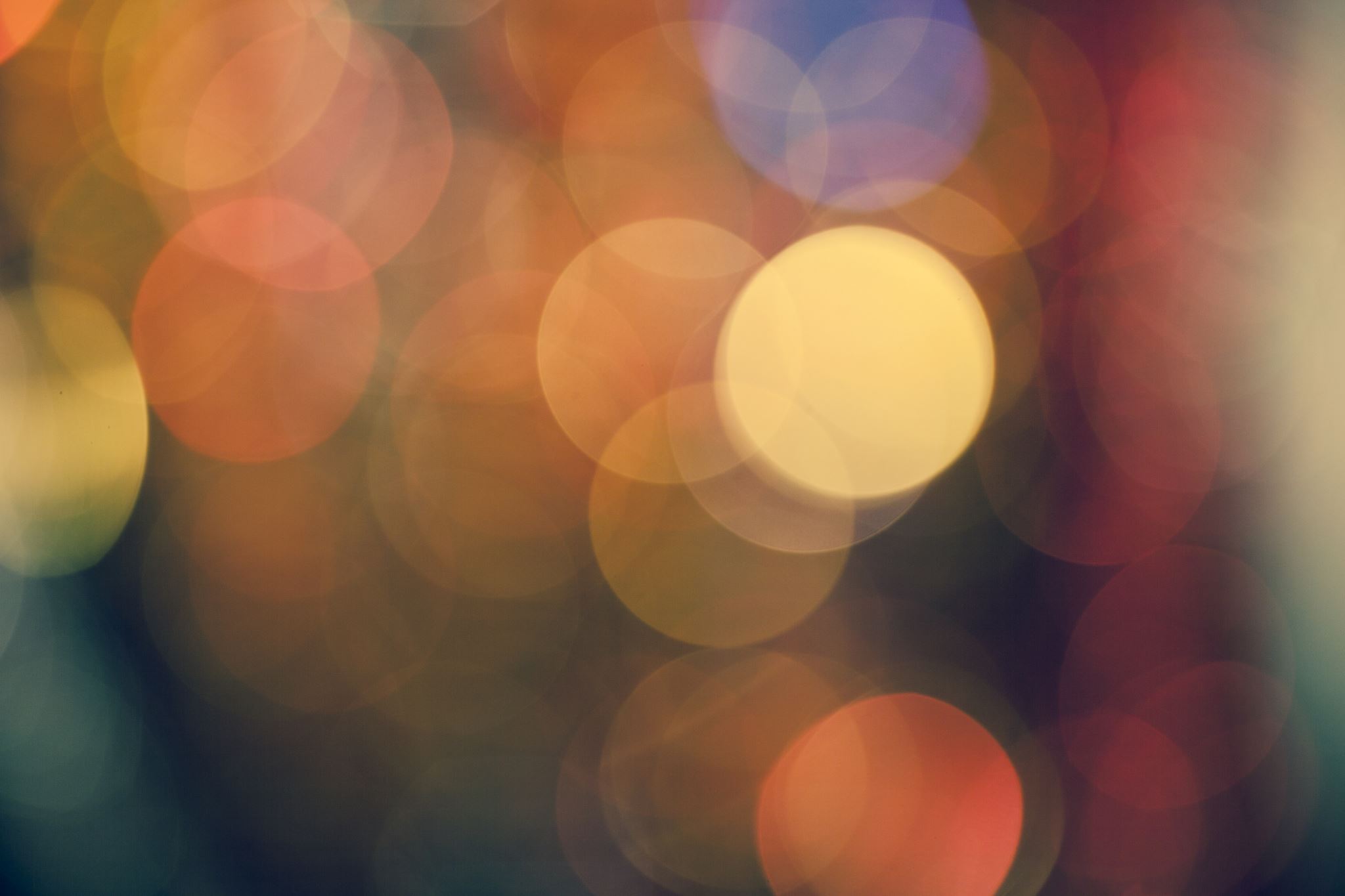 Nanu niqun su
你要吃什麼?
Nniqun 食物(單字介紹)
1.白飯 ma-mi      5.排骨 b-q-ni
2.湯 a-yang         6.雞蛋 ba-zing
3.蔬菜 t-bi-hi       7.魚 qu-lih
4.肉 syam     8.醃肉/魚 t-m-myan
Nanu qani hiya 這是什麼?
白飯
ma-mi
Nanu qani hiya 這是什麼?
湯
a-yang
Nanu qani hiya 這是什麼?
蔬菜
t-bi-hi
Nanu qani hiya 這是什麼?
豬肉
syam
Nanu qani hiya 這是什麼?
排骨
b-q-ni
Nanu qani hiya 這是什麼?
雞蛋
ba-zing
Nanu qani hiya 這是什麼?
魚
qu-lih
Nanu qani hiya 這是什麼?
醃肉
t-m-myan
1.Blaq niqun mami qani.   這飯很好吃2.blaq niqun syam qani.   這肉很美味3.blaq nbun ayang qani   這湯很好喝